Equivalence Checking By Logic Relaxation
Eugene Goldberg
FMCAD, 
Mountain View, CA, USA
October 3-6, 2016
Outline
Introduction
Equivalence checking by logic relaxation
Experimental results and conclusions
Motivation
Equivalence Checking (EC) is an important part of formal verification
Any progress in EC empowers logic synthesis
Short EC proofs  for structurally similar circuits
Ideas of EC of combinational circuits can be re-used in EC of sequential circuits and software
Solving EC
z'
z"
Prove
EQ  Grlx   (z'  z"),
N"
N'
where Grlx = FN'  FN"
This reduces to proving  
EQ  Grlx  ~(z' z") 
UNSAT
…
…
X'
X"
EQ(X',X" )
EQ(x',x" ) = 1, iff x' = x"
Cut Image
Let Imgcut specify the cut image
N'
N"
q'
q"
Imgcut(q',q")=0, iff there is no input (x',x"), x' = x" for which N',N" produce (q',q")
Cut
…
…
Let Cut = {z',z"}. 
N' and N" are equivalent iff
Imgcut  (z'  z"),
x'
x"
EQ(X',X" )
Problem To Solve: Finding an Inductive Proof Of Equivalence
z'
z"
Given combin. circuits N' and N", find formulas Hi such that
Cutk
…
Imgi  Hi  , 0 ≤ i < k 
Hi are as simple as possible
Hi can be derived from Hi-1
Hk  Imgk(z',z")
Cuti
…
Cut0
…
…
X'
X"
A simple inductive proof should exist if N' and N" are struct. similar
Some Background
Building inductive proofs of equivalence
Berman, Trevillyan 1988
Brand 1993
Kuehlmann, Krohm 1996
Goldberg, Prasad, Brayton 2001
Mishchenko,Chatterjee,Brayton,Een 2006
Proofs are based on derivation of 
pre-defined relations e.g. equivalences
Outline
Introduction
Equivalence checking by logic relaxation
Experimental results and conclusions
Structure Of Cut Image
Assignments excluded from cut image: Sexcl = Srlx U Simp
z"
z'
Srlx  = {(q',q") | only relaxed inputs (x',x") where  x' ≠ x" can produce (q',q") }

Simp = {(q',q") | no input (x',x")  can produce (q',q") }
q'
Cut
q"
…
…
X'
X"
(q',q")  Simp  iff 
q' cannot be produced in N' and/or
q" cannot be produced in N"
EQ(X',X" )
Definition Of Boundary Formulas
EC by Logic Relaxation:
 “replace” Imgcut with boundary formula Hcut
Boundary formula Hcut :
If (q',q")  Srlx , then Hcut(q',q") = 0
If (q',q")  Simp , then Hcut(q',q") can take an arbitrary value
Imgcut  Hcut
Boundary Formula for  Cut = {z',z" }
z'
z"
Assume that N' and N" 
are not  constants
Cut
N'
N"
Sexcl =  Srlx
Simp= 
…
…
Hcut   Imgcut
X'
X"
Testing if N' is a constant:
EQ(X',X" )
two easy SAT checks
Boundary Formula And Partial Quantifier Elimination
Complete Quantif. Elimin.
Imgcut  W [ EQ FM] 
W = Vars(FM) \ Vars(Cut)
N"
N'
Cut
Partial Quantif. Elimin.
M
Hcut  W [ FM]   W [ EQ FM]
…
…
x'
x"
EQ  Grlx  ~(z'  z") is equisat. with Hcut  Grlx  ~(z'  z")
EQ(X',X" )
where Grlx = FN'  FN"
Contrasting Cut Image And Boundary Formulas
N'
N"
N'
N"
Imgcut
Hcut
Cut
Cut
M
M
…
…
…
…
EQ(X',X" )
EQ(X',X" )
Boundary Formulas Of Structurally Similar Circuits
Suppose,  v   Cut' 
 v = gv(Lv) where Lv  Cut"
N"
N'
Cut
Cut"
Cut'
Let Maxcut be the largest value of  Lv , v  Cut'
…
…
Then Hcut can be built from
(Maxcut + 1)-literal clauses
x'
x"
EQ(X',X" )
EC By Logic Relaxation
Cut0 = X' X",...,Cutk={z',z“ }
z'
z"
Compute H0,..,Hk
Cutk
where H0= EQ(X',X" )
…
Hi  Wi [ FMi ]  Wi [Hi-1  FMi]
Cuti
Mi
Wi = Vars(FMi ) \ Vars(Cuti)
Cut0
If   Hk   (z'  z"), 
N' and N" are equivalent
…
…
X'
X"
If, say, Hk(z' =0,z"=1)=1 and N', N" 
can produce 0 and 1, they are inequivalent
Outline
Introduction
Equivalence checking by logic relaxation
Experimental results and conclusions
Non-Trivial Example Of EC
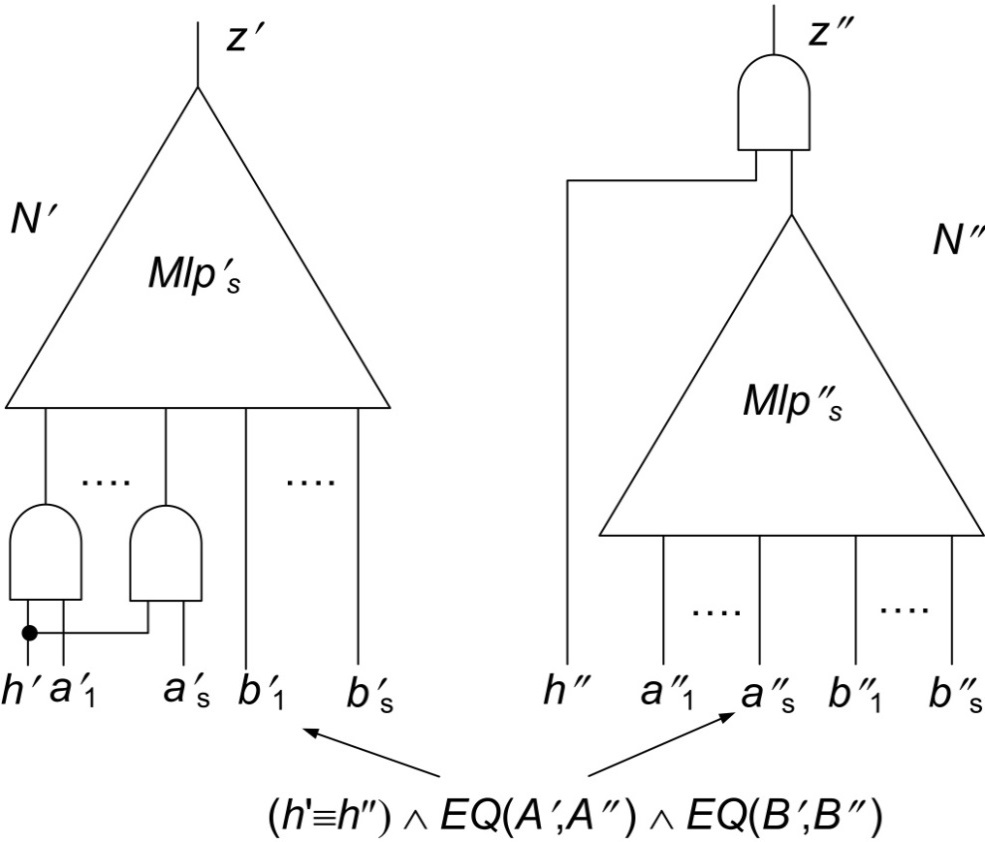 Mlps computes a median bit of an s-bit multiplier
Operands A and B where
A={a1,..,as}, B={b1,...,bs}
h is an additional input variable
If h=1, then N' and N" compute Mlps
if h=0, then N' and N" evaluate to 0
Comparison With ABC
Partial Quantifier Elimination (a variation of HVC-14 algorithm) is based on machinery of D-sequents (FMCAD-12 , FMCAD-13)
ABC  is a high-quality tool developed at UC, Berkeley
Formulas Hi were comp-uted approximately
Hi  Wi [ FMi ]  Wi [Hi-1  FMi]
FMi specifies logic below i-th cut
Only a subset of clauses of 
FMi was used
Proving Inequivalence
Formula 
 EQ(X',X")  FN'  FN"  ~(z' z")
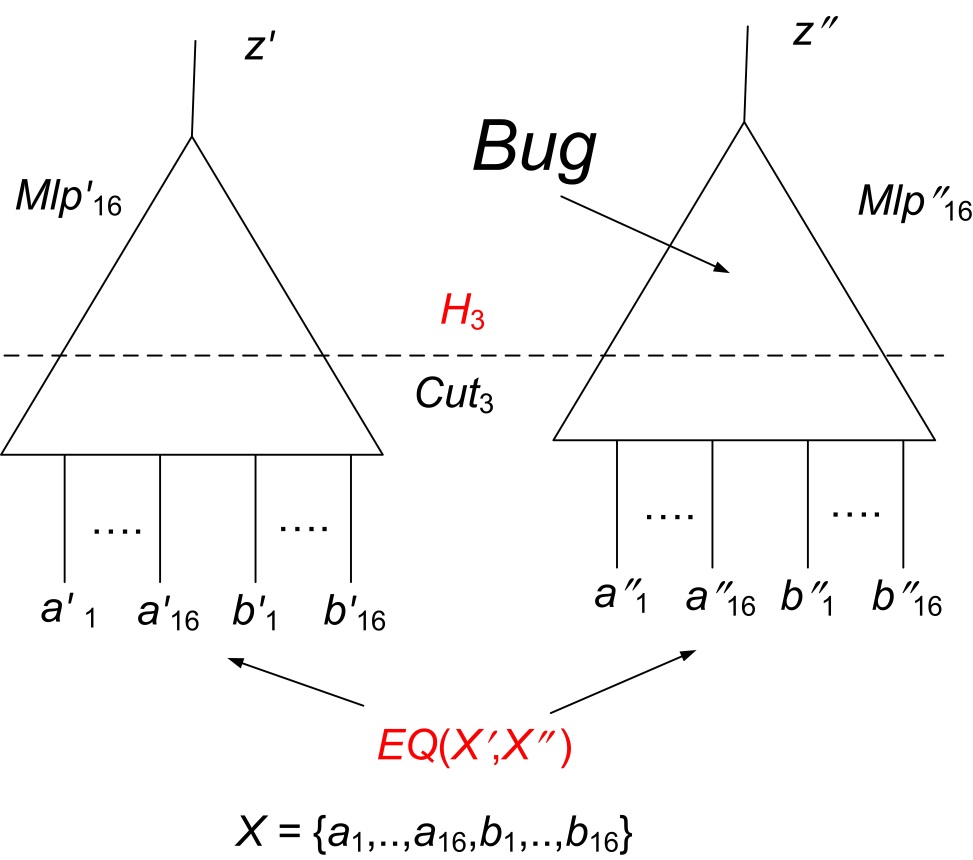 Formula 
 H3  FN'  FN"  ~(z' z")
Formula H3 was computed precisely
Sat-solver : Minisat 2.0, Time limit: 600 s
Conclusions
Relative_complexity(N',N") << Absolute_complexity(N',N") 
EC by logic relaxation gives a general solution 
It can be extended to sequential circuits/programs
Efficient partial quantifier elimination is of great value